Bærekraftig og grønt næringsliv – er det mulig?Rotary digital distriktskonferanse, 5. september 2020
Idar Kreutzer, adm.dir Finans Norge
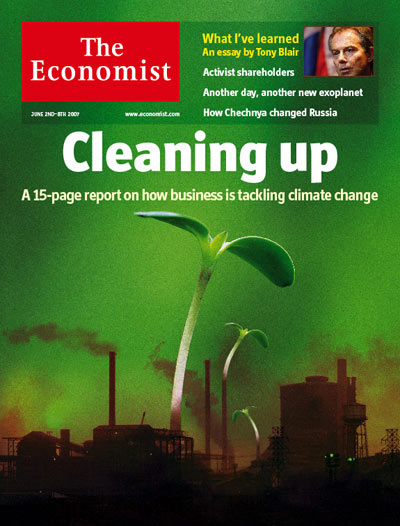 2
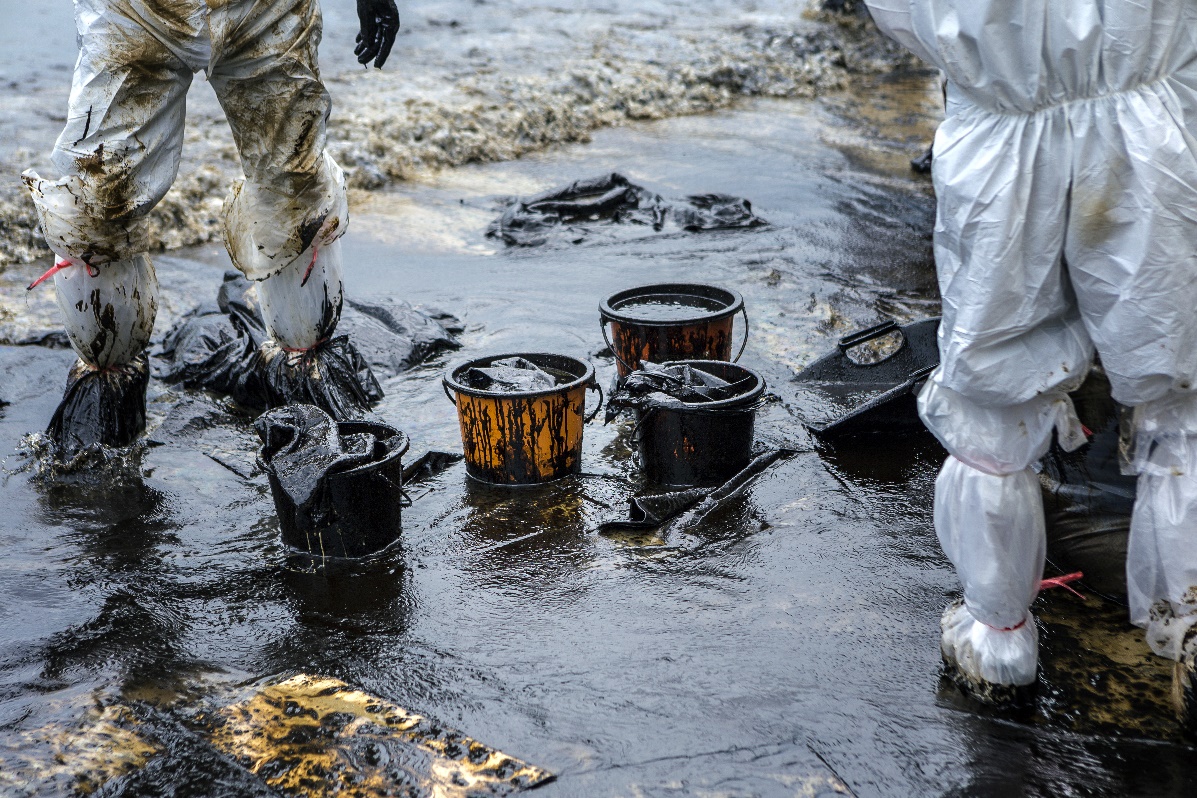 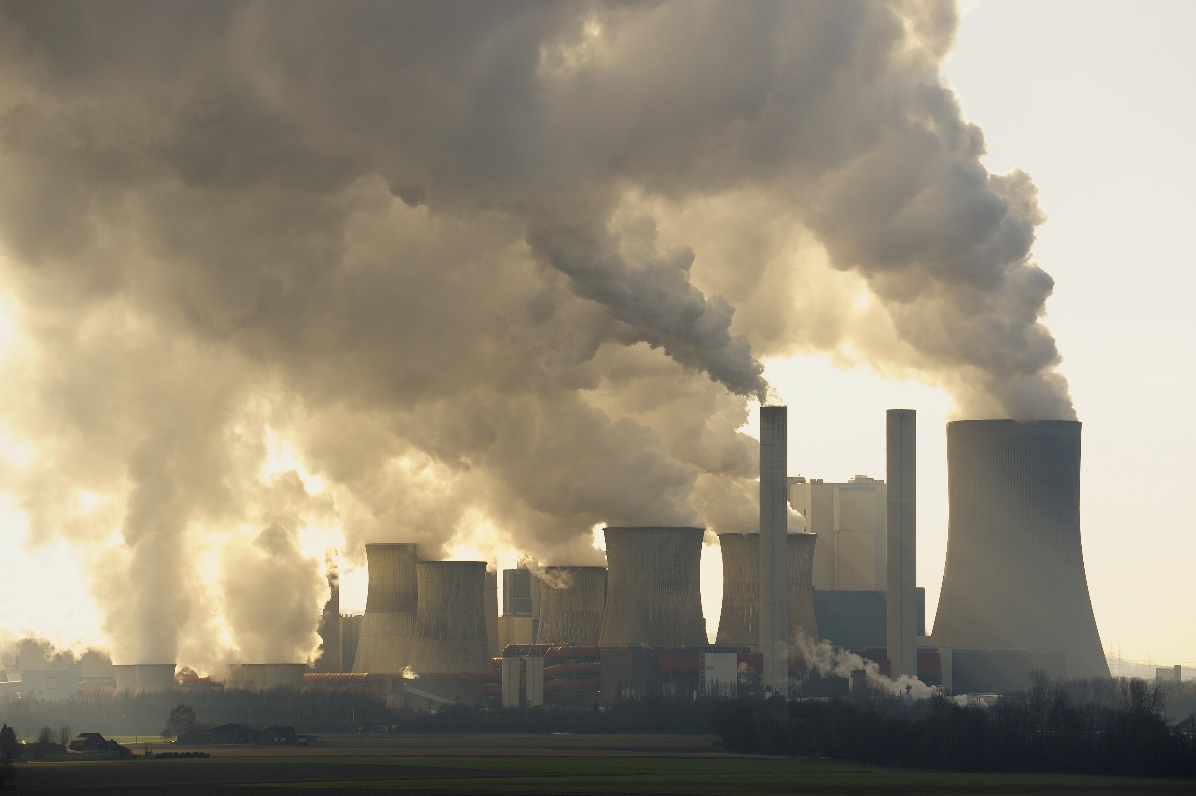 Business is a part of the problem…
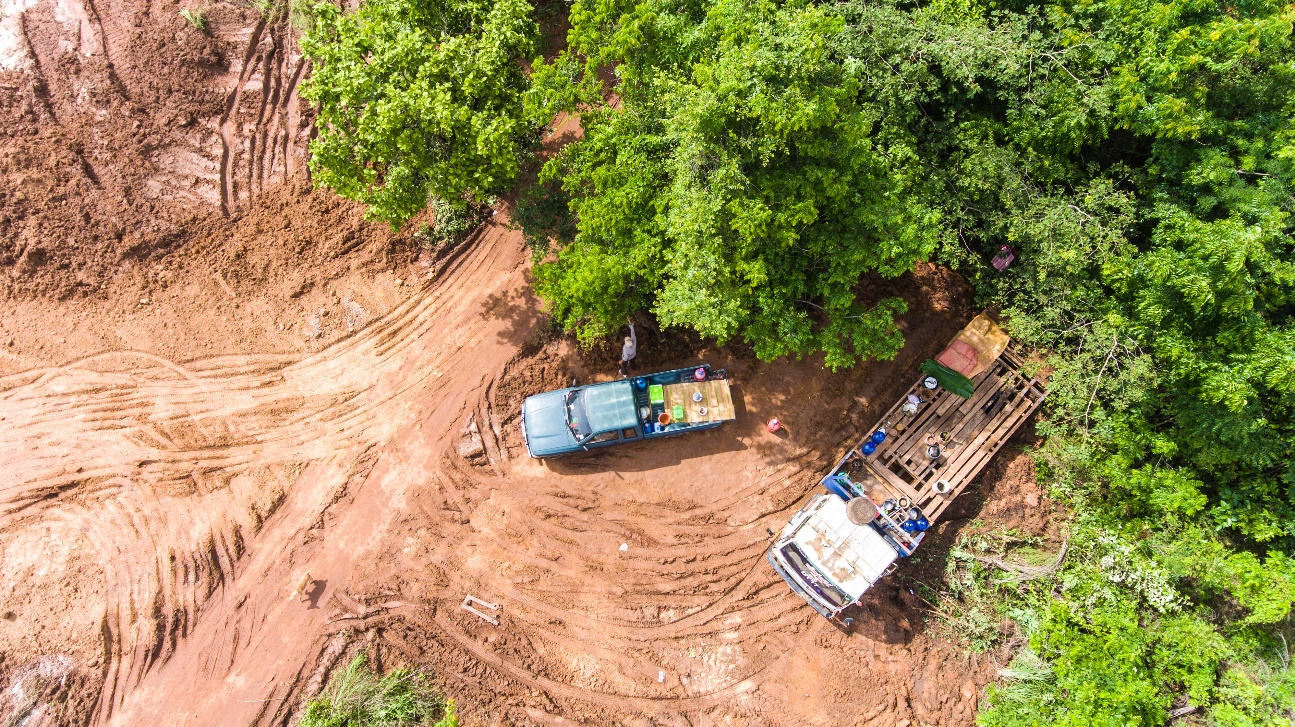 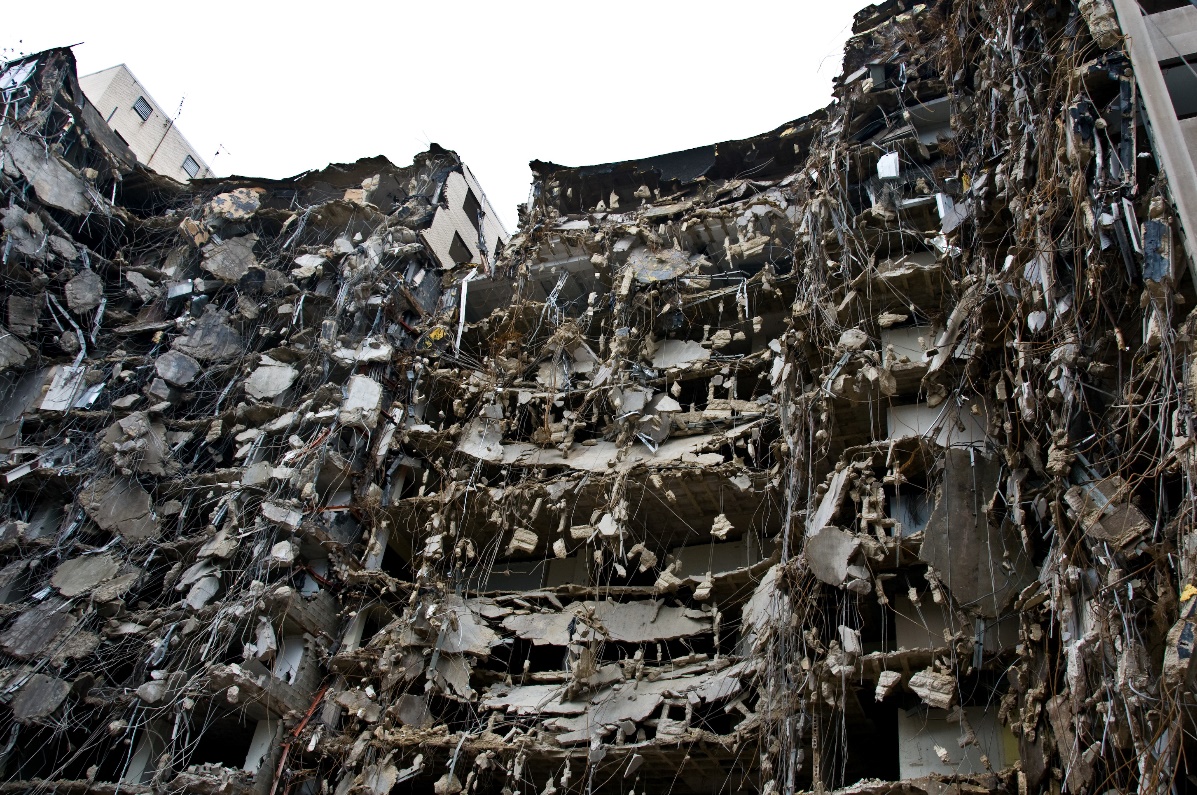 Foto: Adobe Stock
3
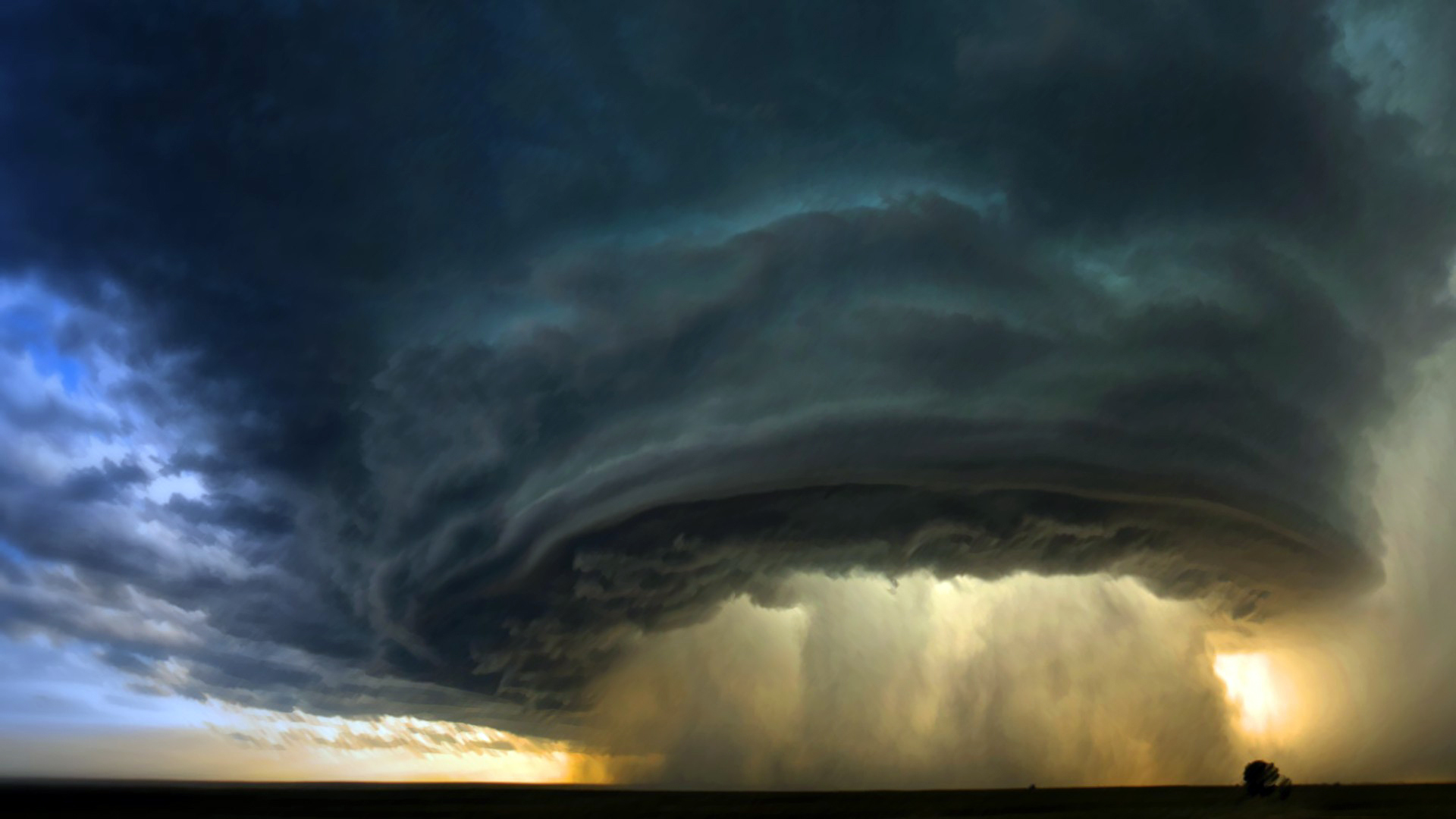 The Tragedy of the Horizon
”
Once climate change becomes a defining issue for financial stability, it may already be too late.
Mark Carney
Governor, Bank of England
Kilde: Mark Carney, Lloyds of London, 2015
4
… Business is also a part of the solution
BUSINESS
FN, NGO-er og næringslivet samarbeidet om utformingen av de 17 bærekraftsmålene, som representerer store forretningsmuligheter
FNs bærekraftsmål
Estimerte forretningsmuligheter per tema
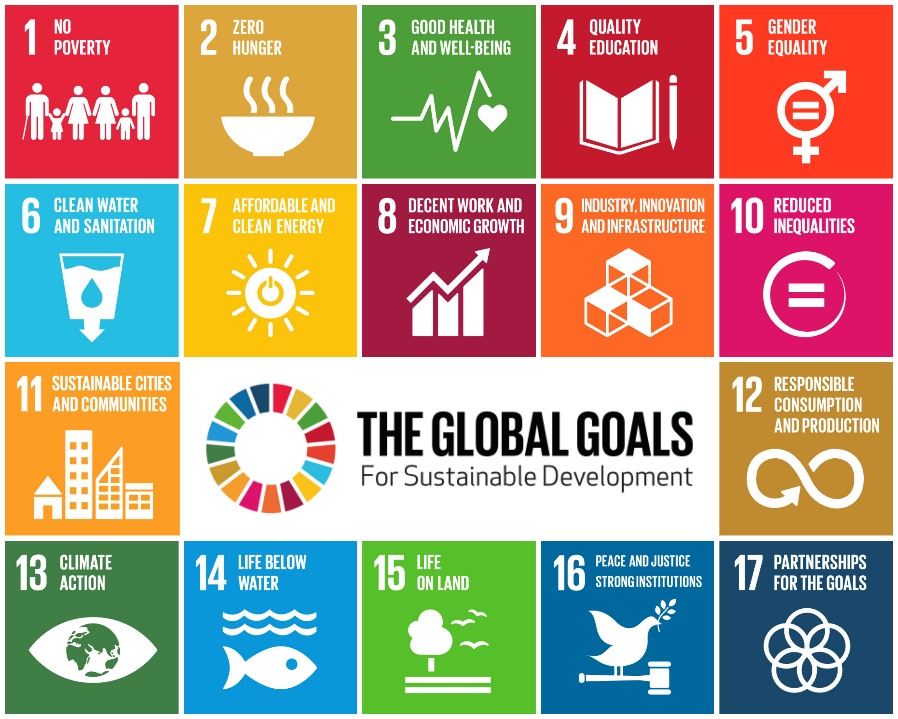 For investorer og kapitalforvaltere representerer disse forretningsmulighetene investeringsmuligheter
Kilde: Better Business Better World
6
”
Business cannot succeed insocieties that fail.
World Business Council for Sustainable Development
7
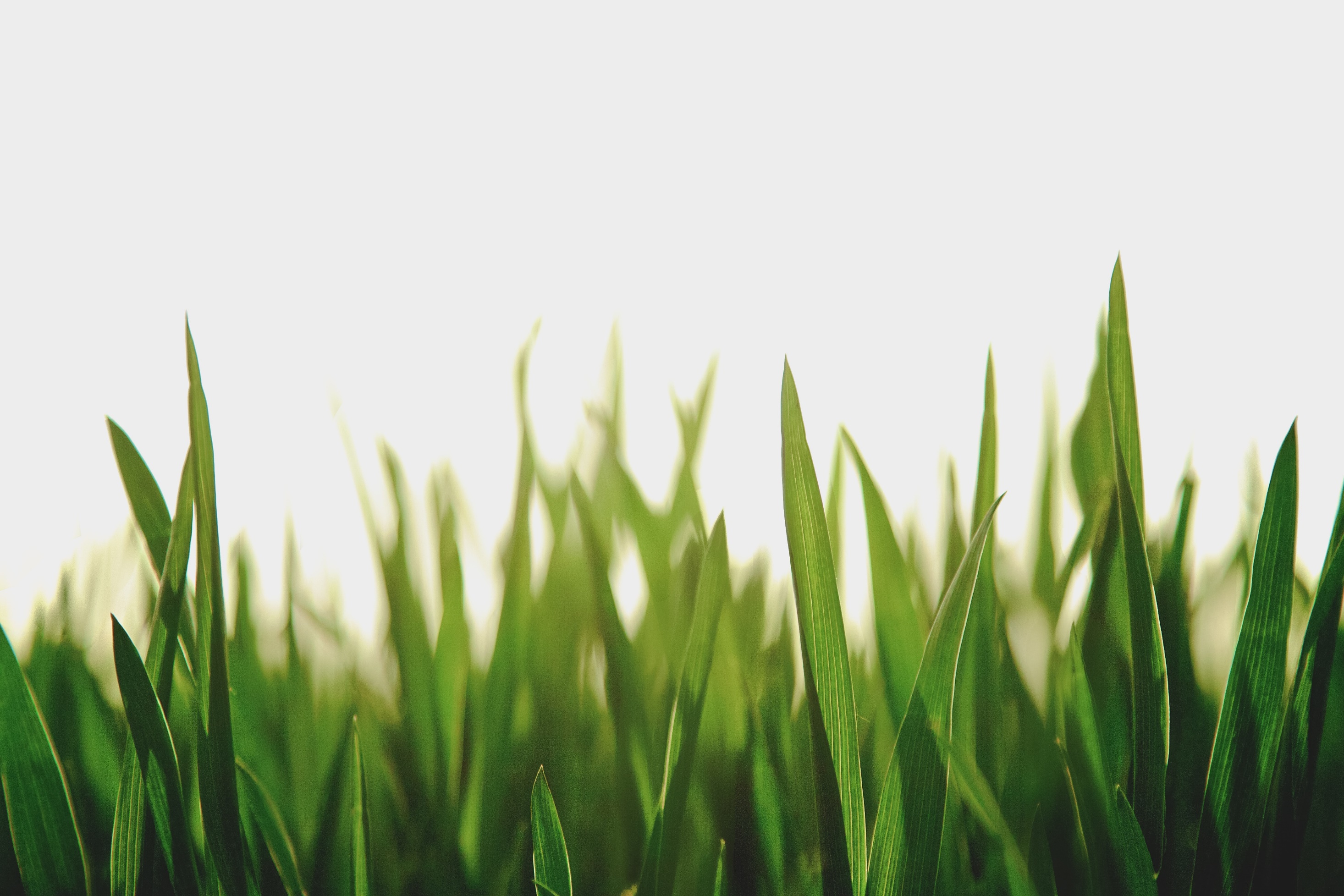 Å fokusere på bærekraft er bra for business
High commitment to sustainability portfolio
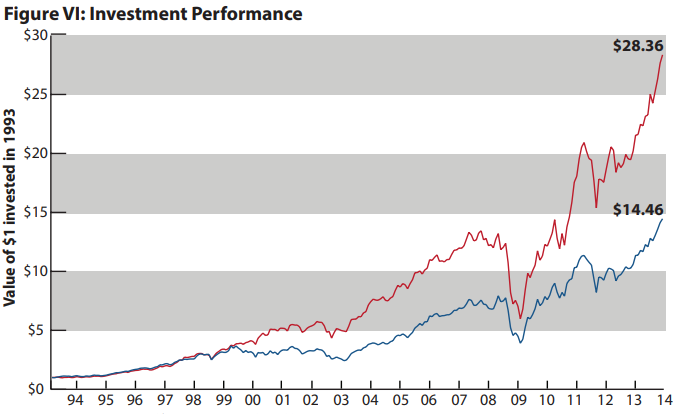 Low commitment to sustainability portfolio
Kilde: Harvard Business School
8
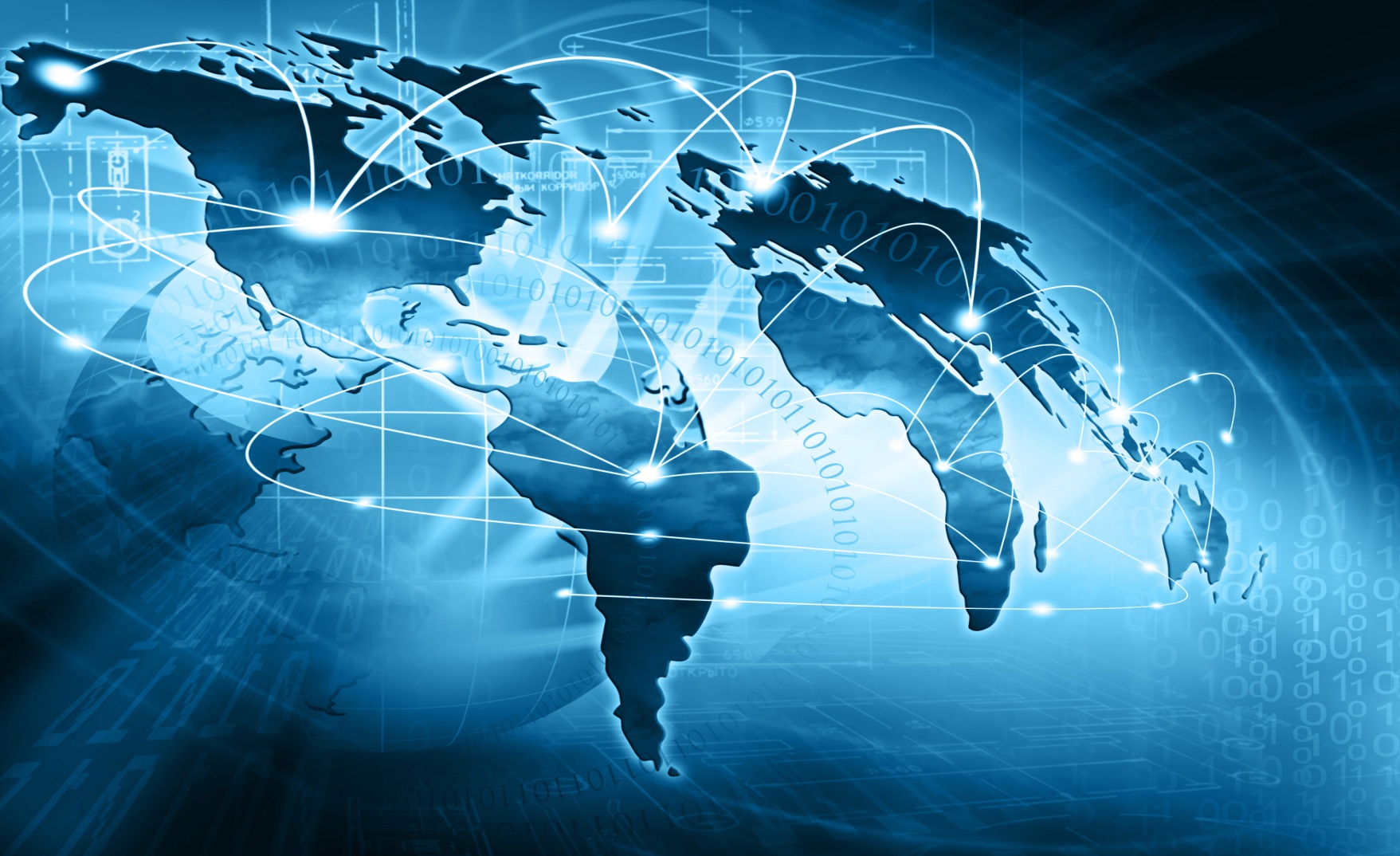 Klima    •   Verdiskaping   •   Arbeidsplasser
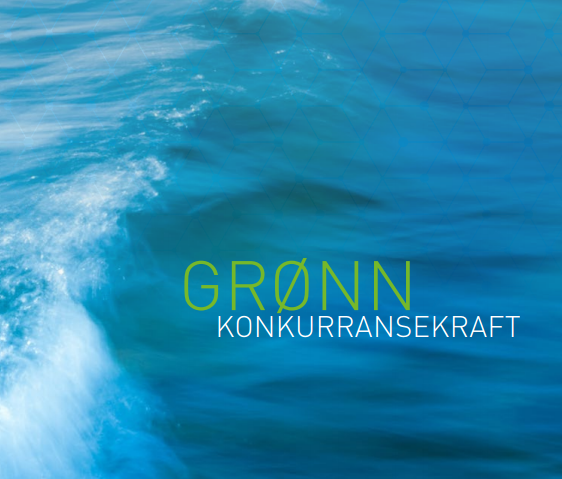 Foto: Chang Qing/Unsplash
10
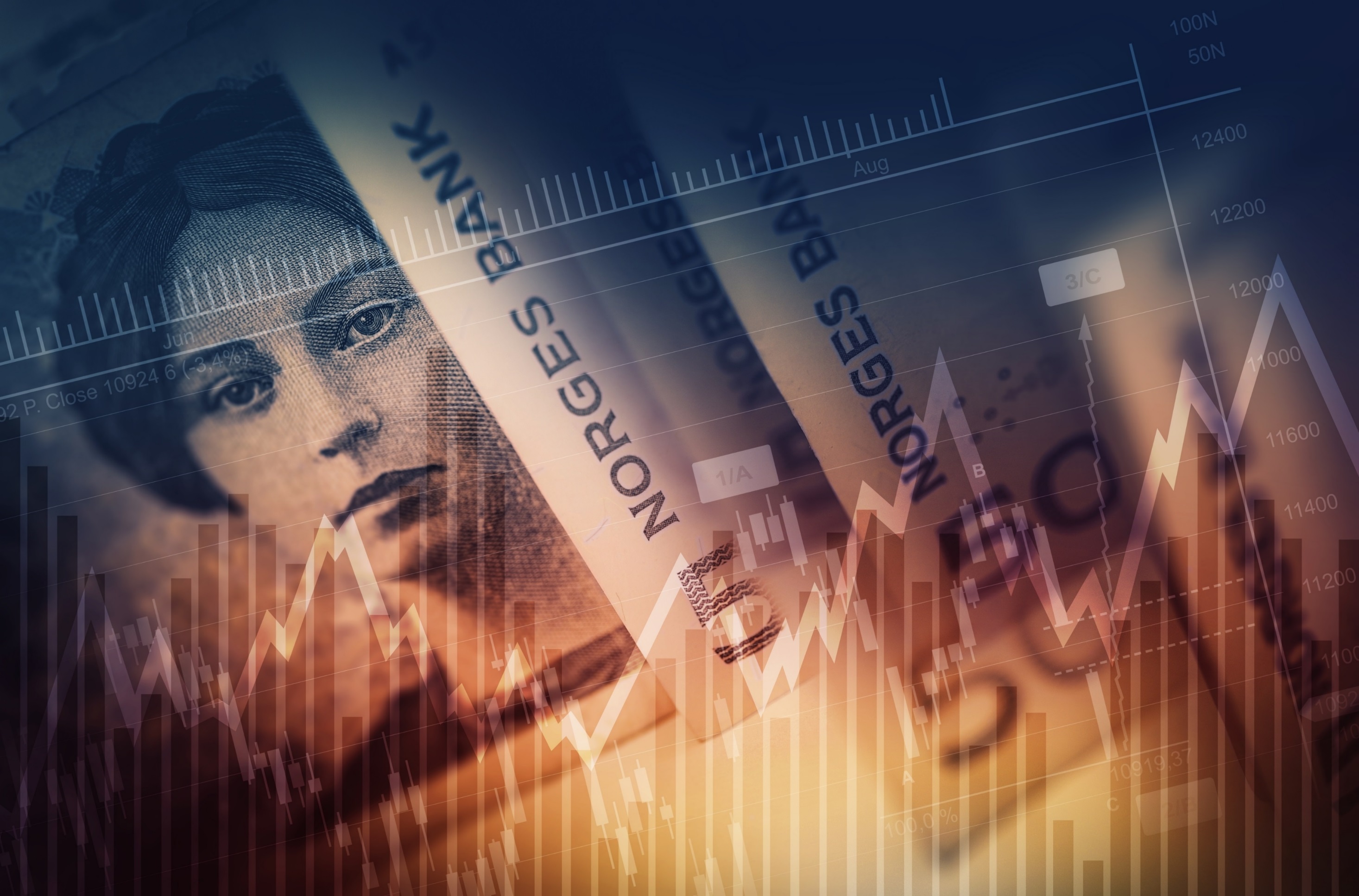 Veikart som plattform for dialog
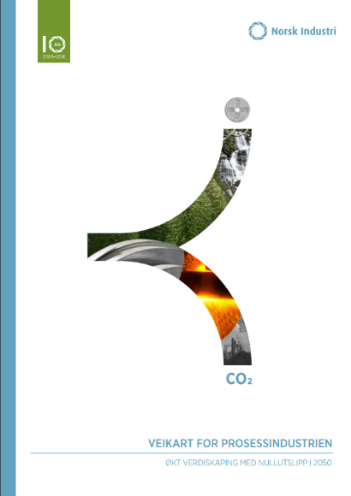 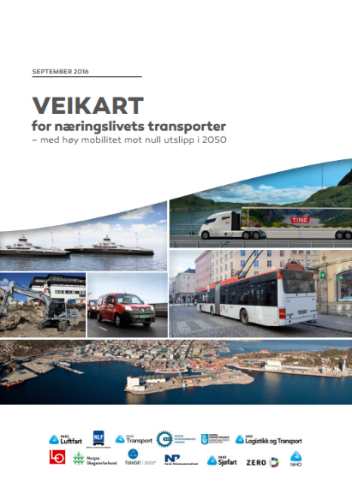 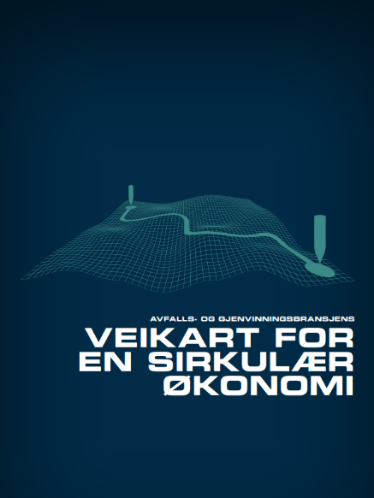 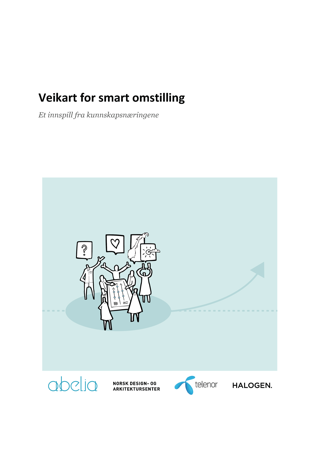 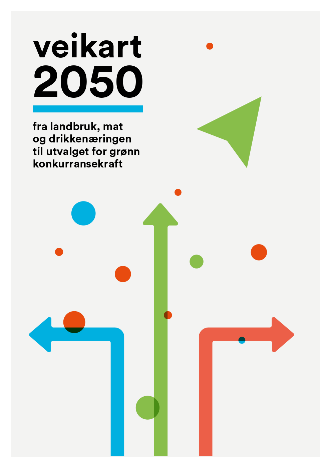 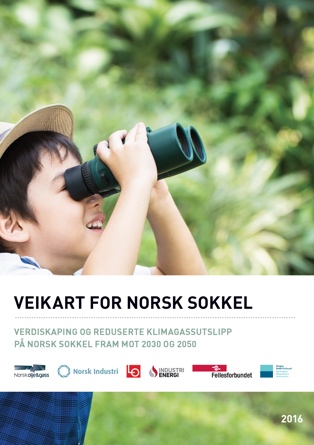 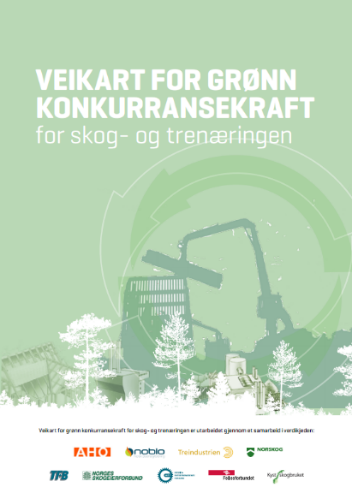 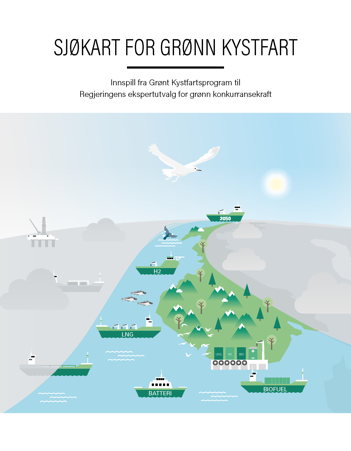 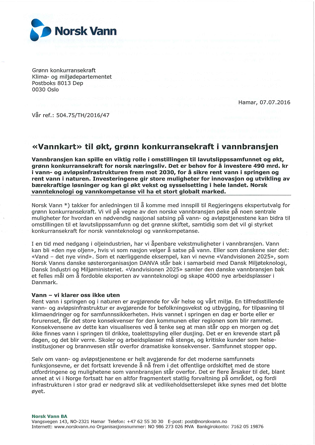 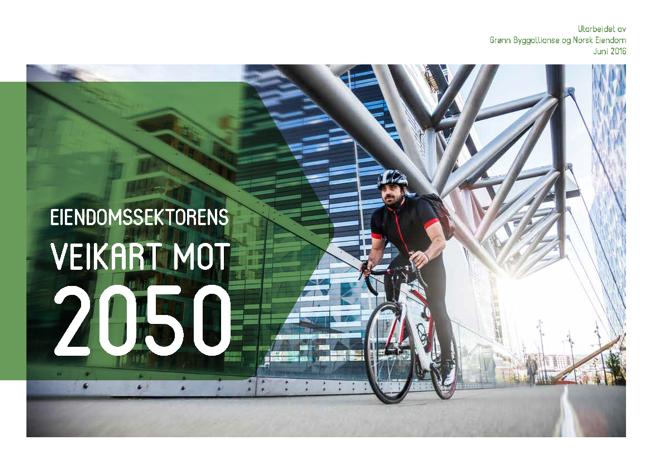 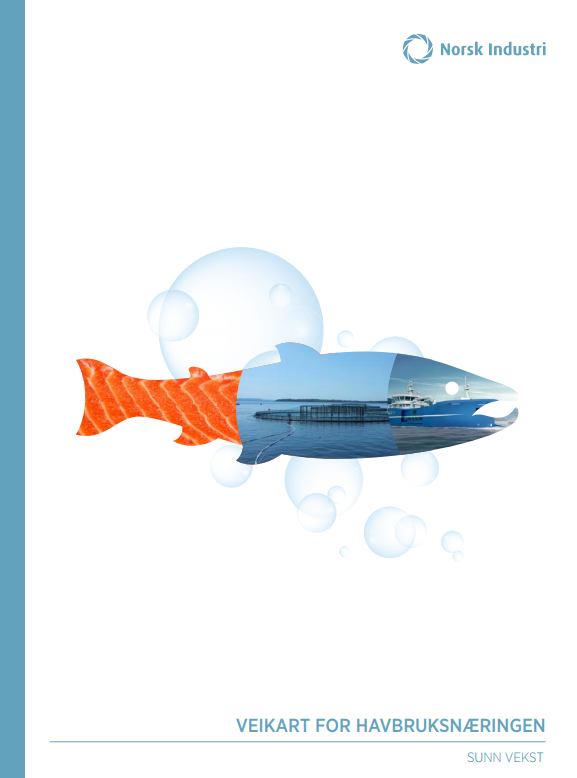 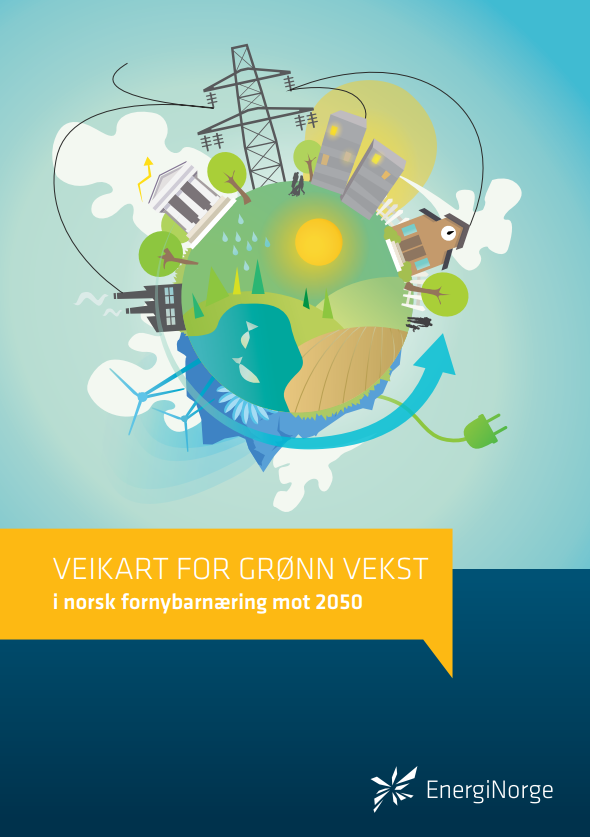 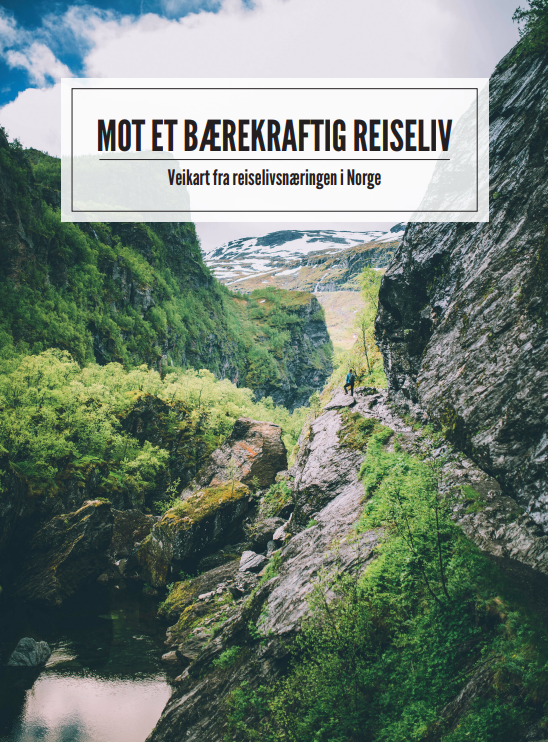 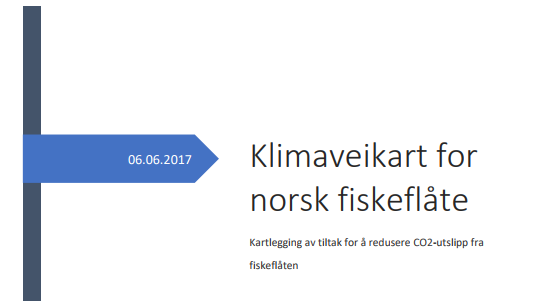 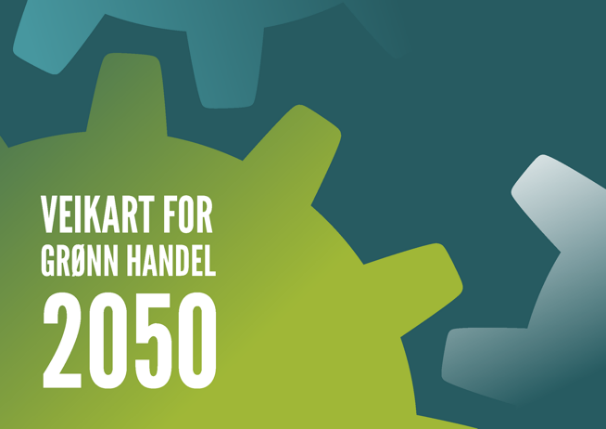 Marine næringer utvikles på biologiens premisser
Kunnskapsbasert
Innovativt
Markedsrettet, 
Eksportorientert
Stort potensial  
Miljøutfordringer
Vekst på biologiens premisser
Trappe opp forskning langs hele verdikjeden
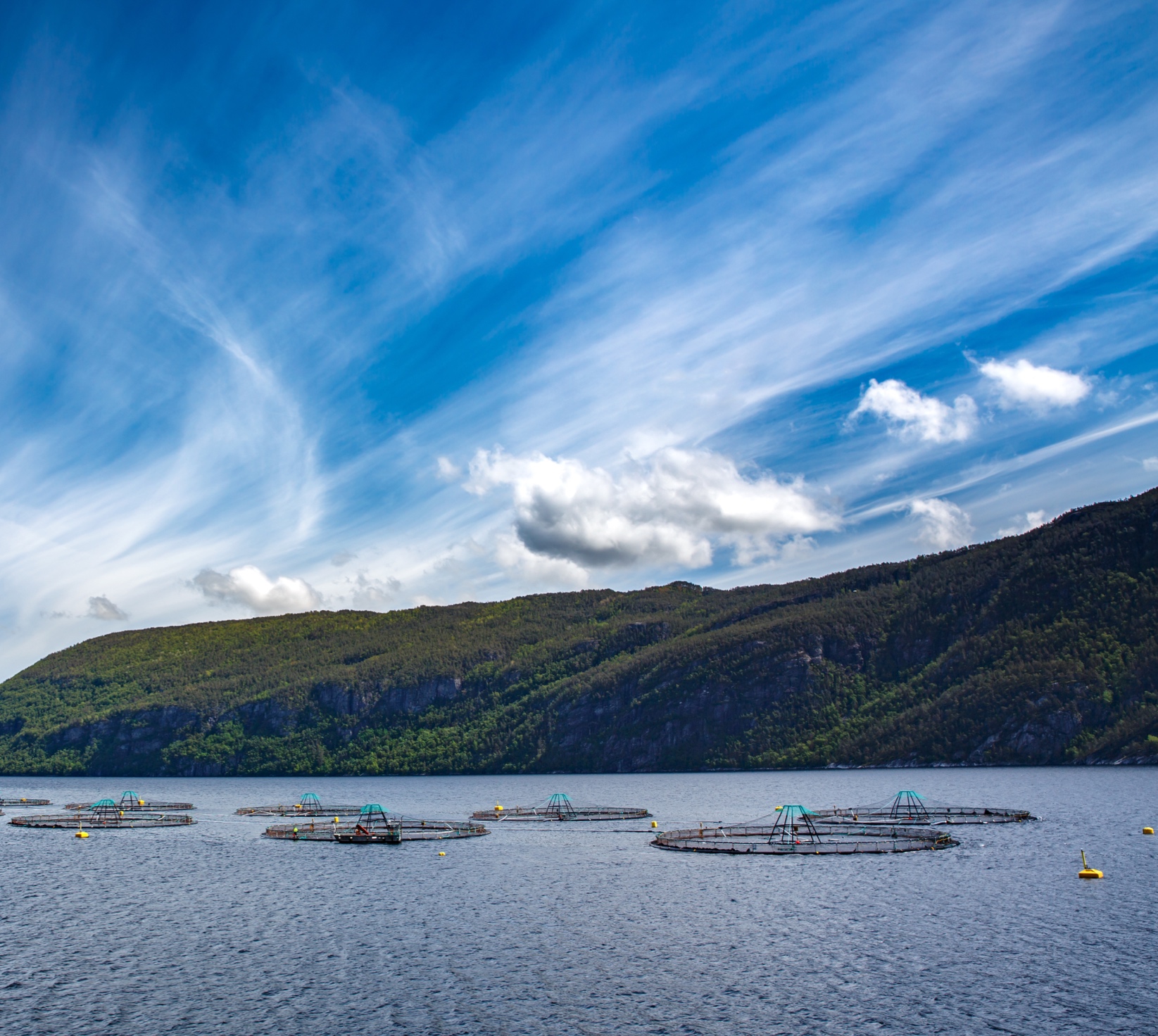 Skogen spiller en nøkkelrolle i bioøkonomi og sirkulærøkonomi
Kjemisk
Biodrivstoff
Lignin
Fiskefôr
Trekull

Reduksjonsmateriale for prosessindustrien
Byggematerialer

Industrialisering
Eksportpotensial
13
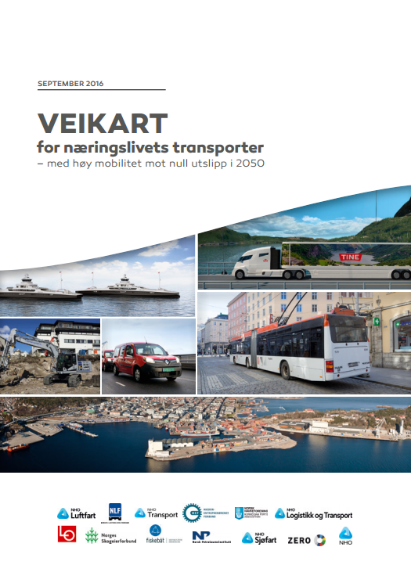 Transportnæringen transformeres
Klimautslipp reduseres med 45-60 prosent innen 2030

Null utslipp 2050
14
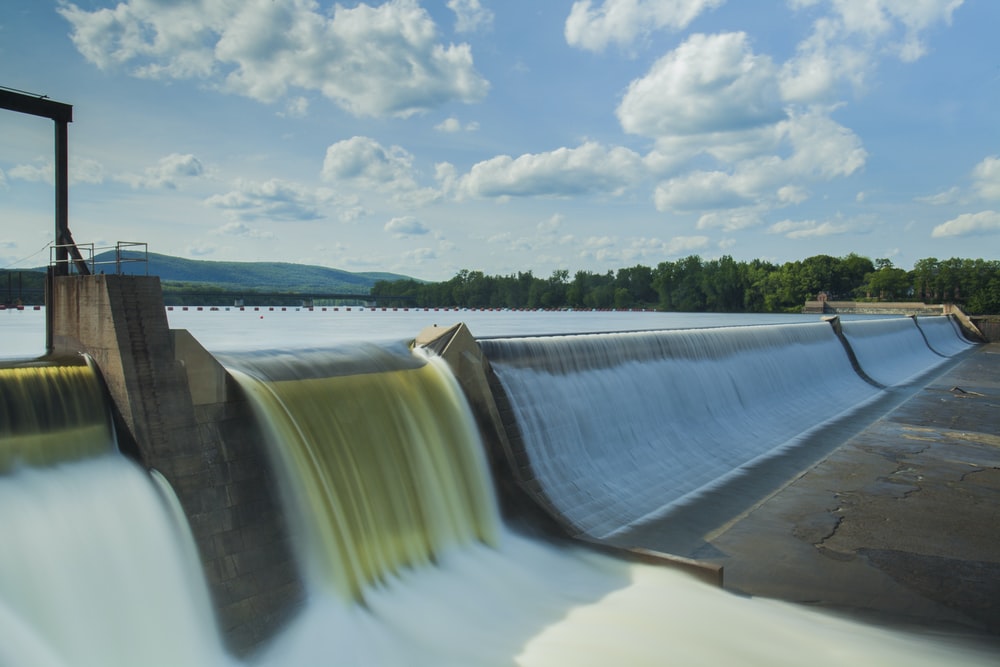 Fornybarnæringen er en forutsetning for at andre næringer når sine klimamål
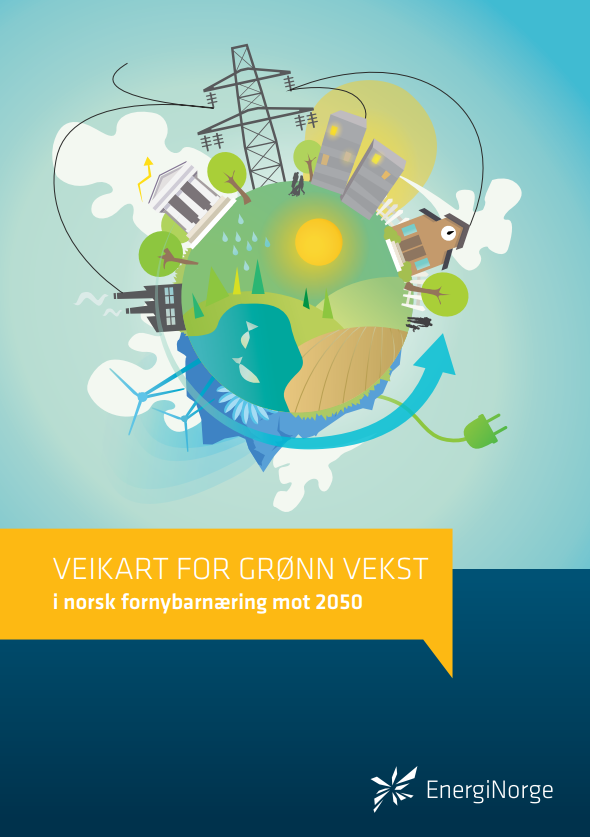 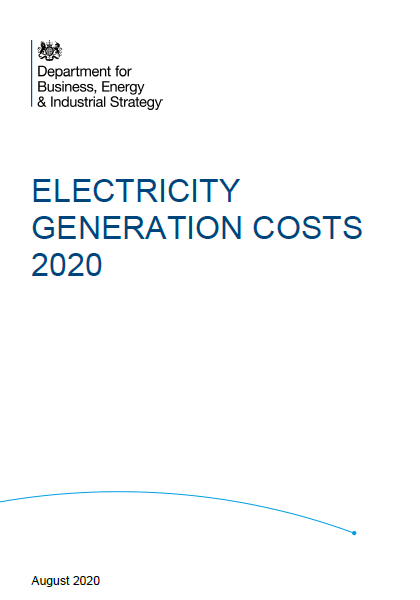 15
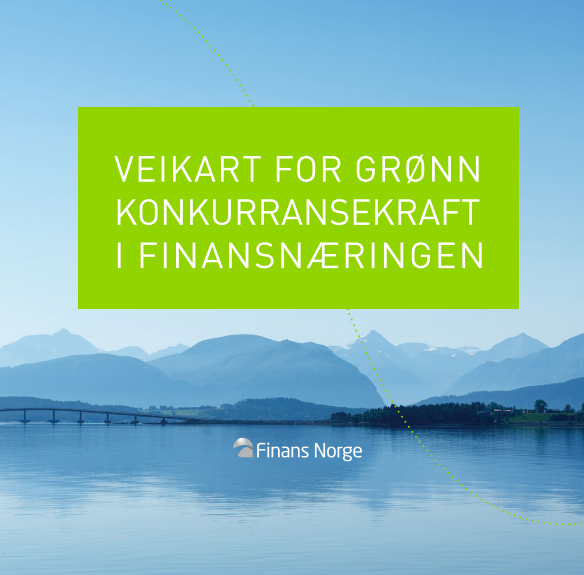 VISJON
Finansnæringen i 2030 er lønnsom og bærekraftig. Vi finansierer, forvalter og forsikrer med kunnskap om klima. Slik skaper vi verdier og bidrar til grønn konkurransekraft.
16
Finansnæringens veikart
MISJON

Inspirere

Informere

Plattform for dialog
ROLLE

Felles plattform for medlemsbedriftenes arbeid

Bidra til samspill med andre næringer

Synliggjøre finansnæringens bidrag
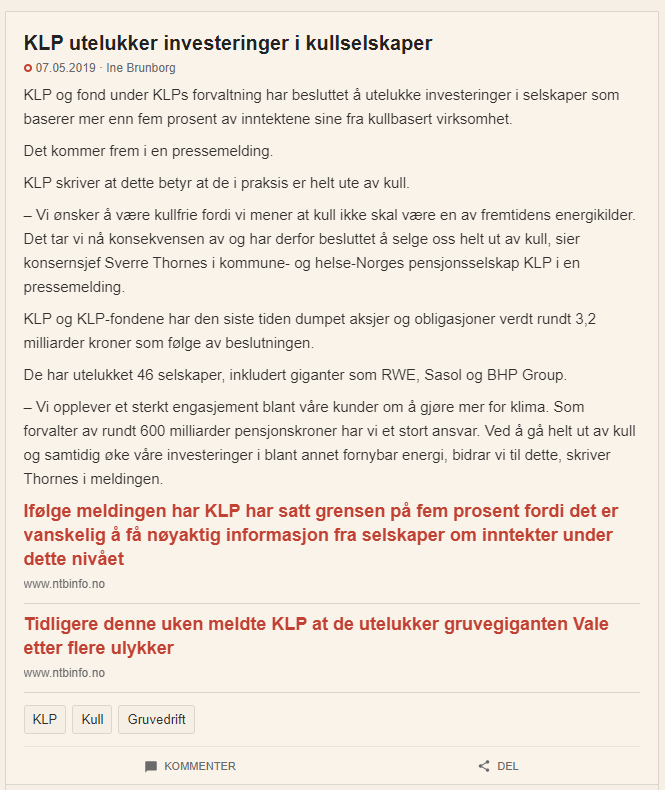 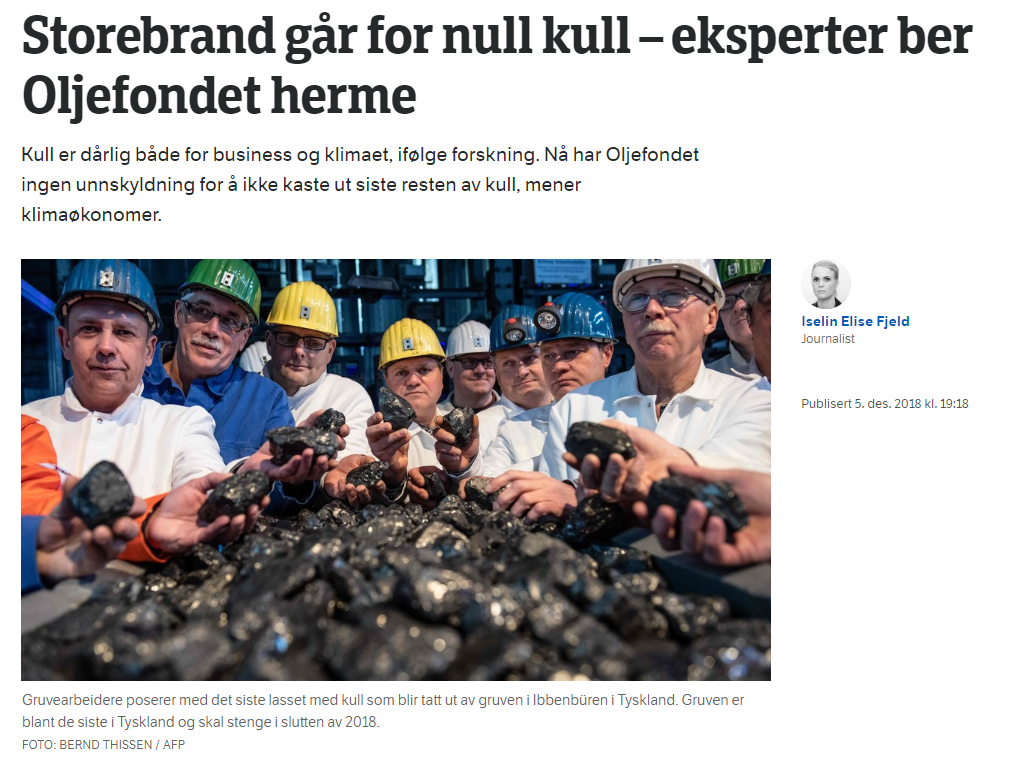 Norsk finansnæring blir grønnere
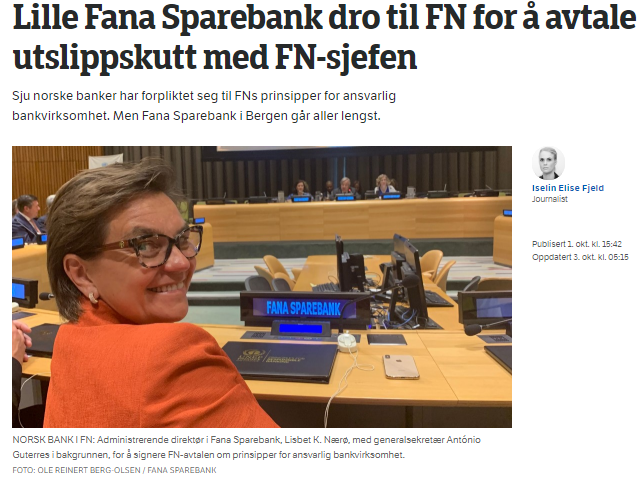 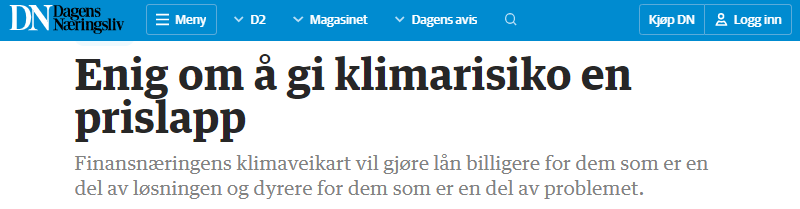 Utklipp fra E24, NRK, Dagens Næringsliv
18
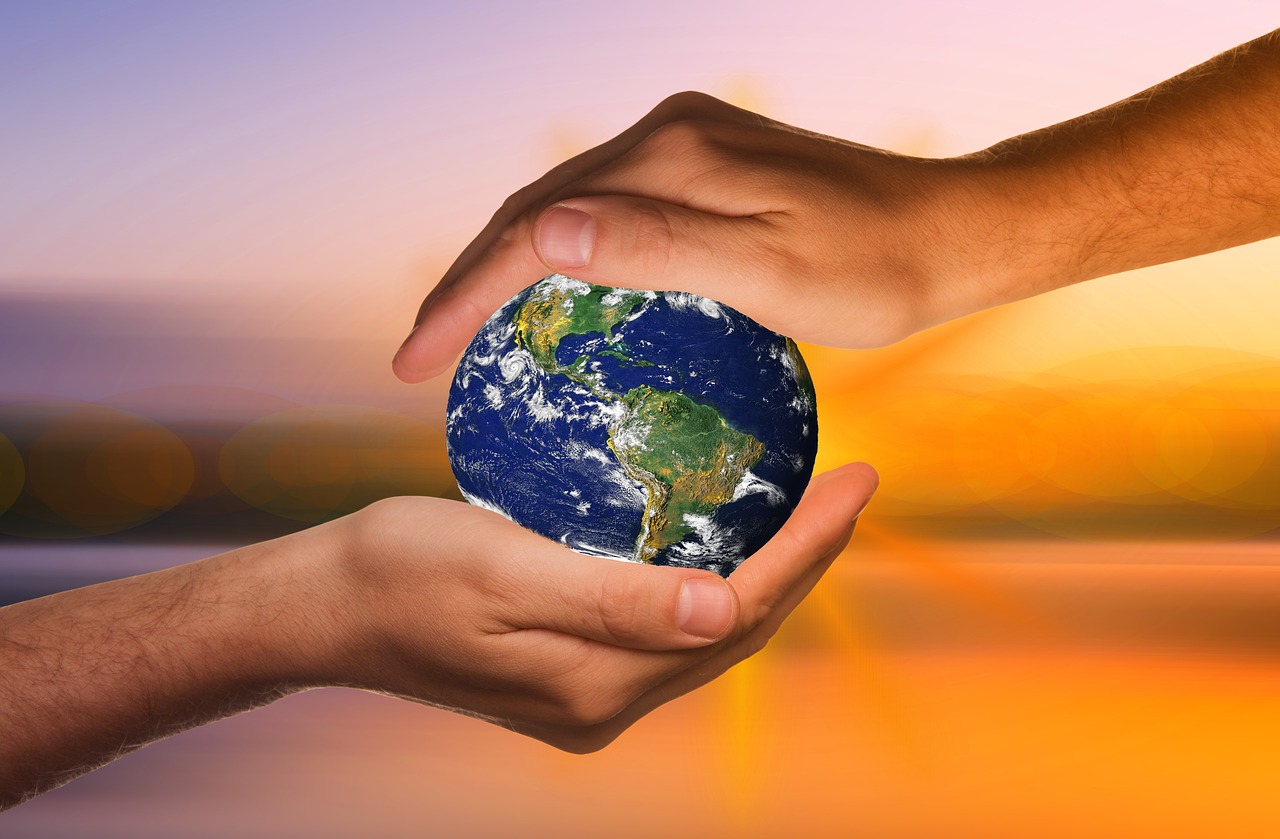 Miljøfokus muliggjør Rotarys seks andre mål
1
4
Fred og konflikt forebygging/-løsning
Mødre- og barnehelse
2
5
Sykdomsforebygging og behandling
Grunnutdanning og leseferdighet
3
6
Vann og sanitærforhold
Økonomi- og samfunnsutvikling
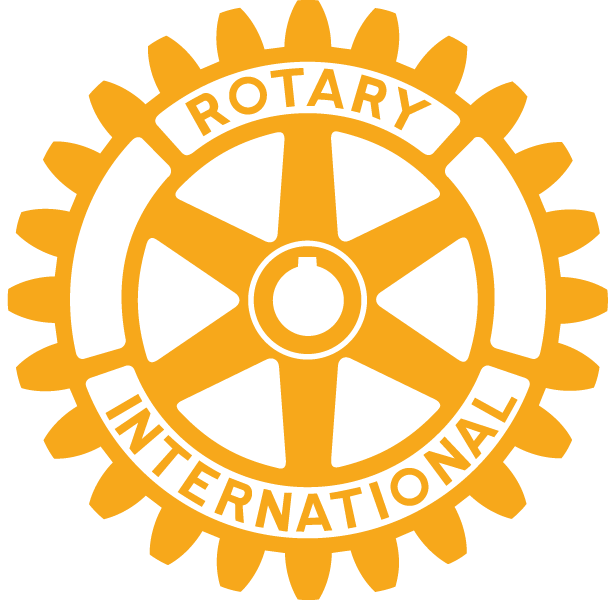 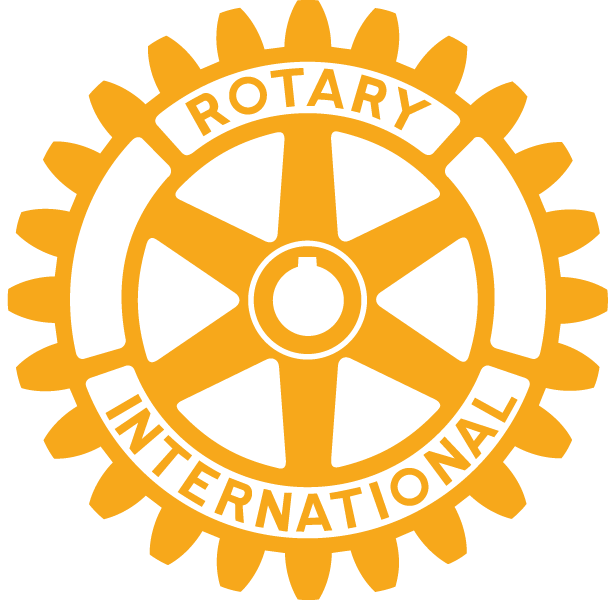 7
Miljøfokus
19
Drivere for innovasjon og nye partnerskap
Inngangspunkter for transformasjon
Menneskelige evner og velbefinnende
Bærekraftig og rettferdig økonomi
Tilgang til dekarbonisert energi
Matsystemer og næringskilder
Byutvikling
Globale miljøvaner
Drivere
Styresett
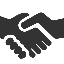 Økonomi og finans
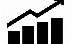 Individuell og samlet handling
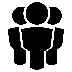 Vitenskap og teknologi
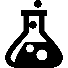 Kilde: Global Sustainable Development Report 2019
20
2020: The post-COVID19 economic recovery might become green(er)
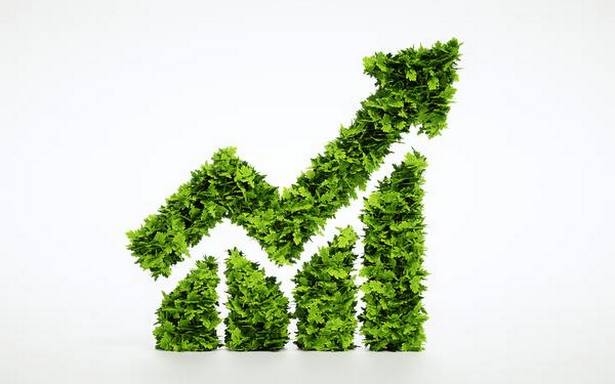 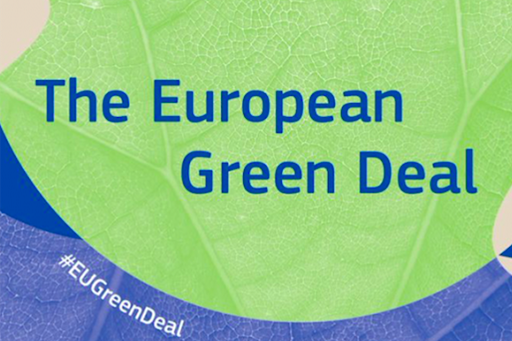 21
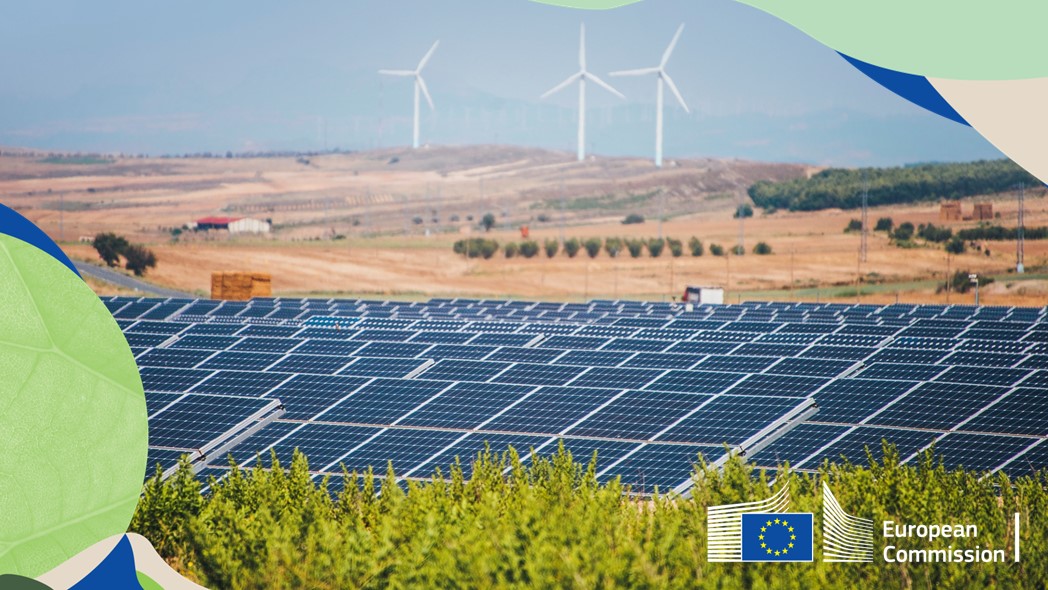 EU Just Transition Platform skal hjelpe å omstille regioner som i dag er avhengige av utslippsintensiv industri
22
EUs handlingsplan for bærekraftig finans
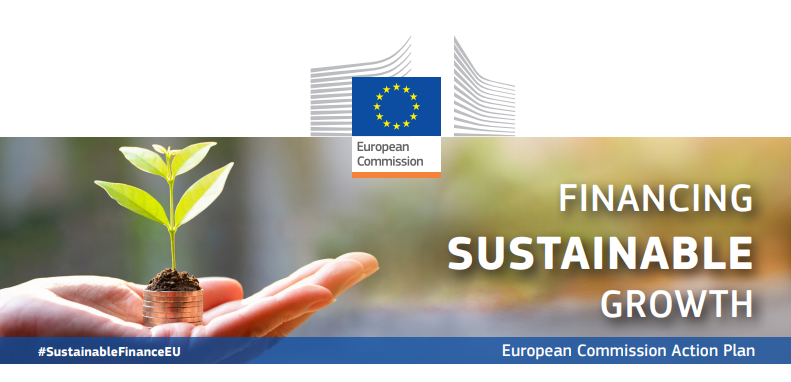 1
Etablering av et klassifiseringssystem (taksonomi) for bærekraftige aktiviteter
2
Etablering av grønne merkeordninger
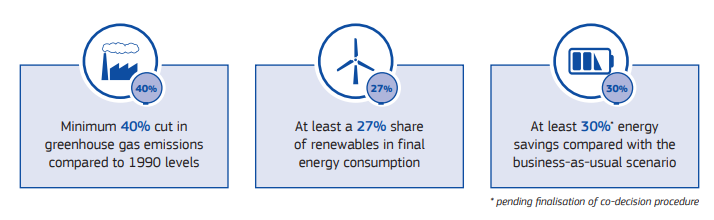 3
Integrering av bærekraft i finansiell rådgivning og kredittvurderinger
4
Rapporteringskrav og økt transparens på ESG-området
23
EUs taksonomi for bærekraftige aktiviteter gir en definisjon på hva som er grønt
Politisk enighet 16.12.2019 - gjeldende fra 21.12.2021
Klassifikasjonssystem med kriterier for å identifisere hvilke økonomiske aktiviteter som kan vurderes som bærekraftige
Gjelder i prinsippet alle finansielle produkter
Store børsnoterte selskap (>500 ansatte) 
Må rapportere hvor mye av bedriftens omsetning og investeringer som er bærekraftige ihht. taksonomien 
Tekniske standardene skal ferdigstilles innen 31.12.2020
Vil baseres på den tekniske arbeidsgruppen (TEG) sine rapporter
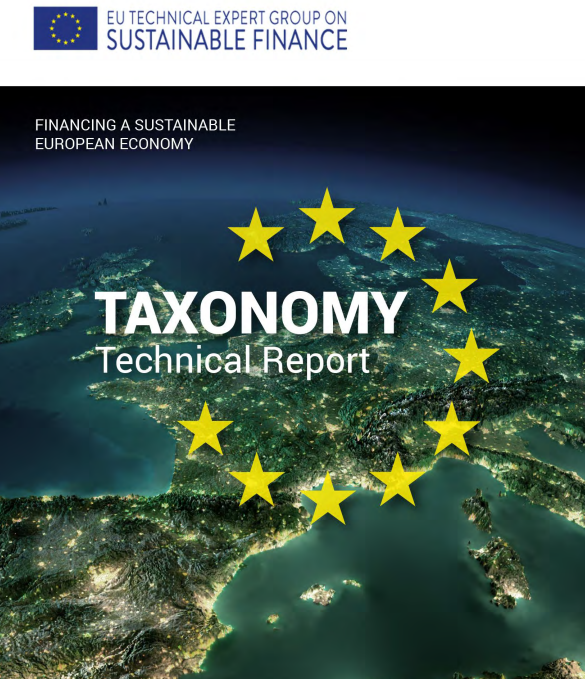 Kilde: TEG Taxonomy Technical Report
24
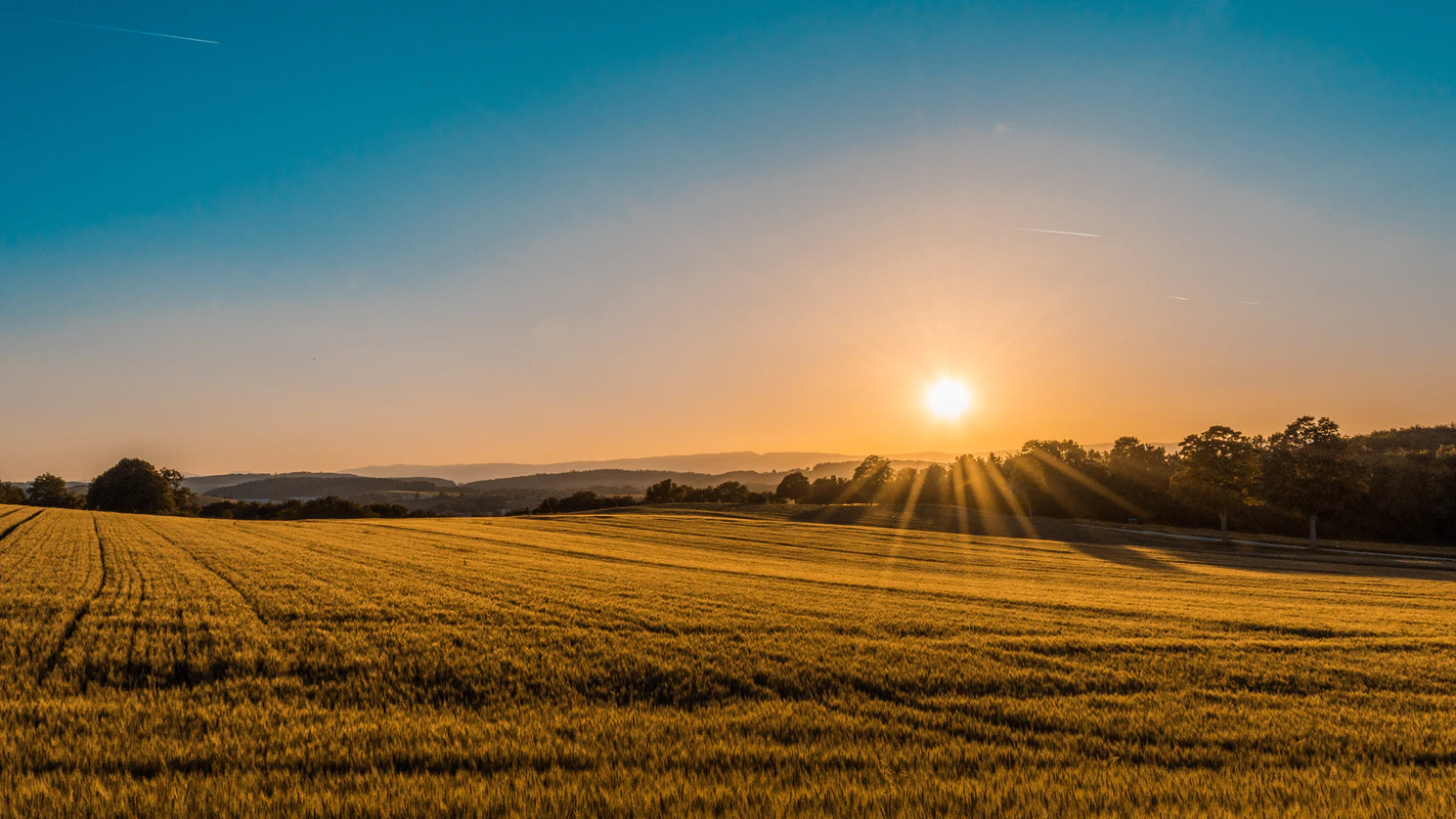 Bærekraftige lån og obligasjoner vokser raskt
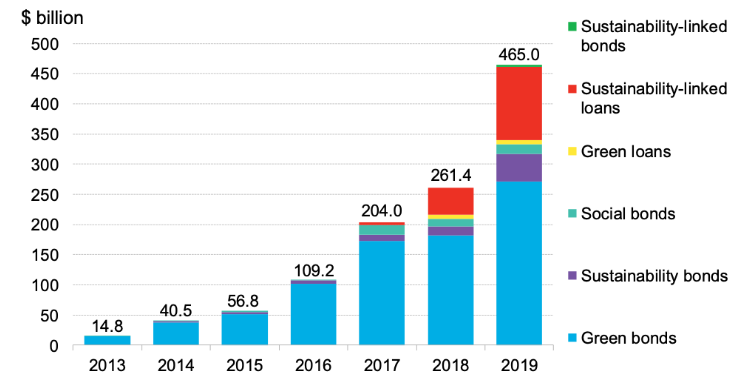 Kilde: Renewable Energy World
25
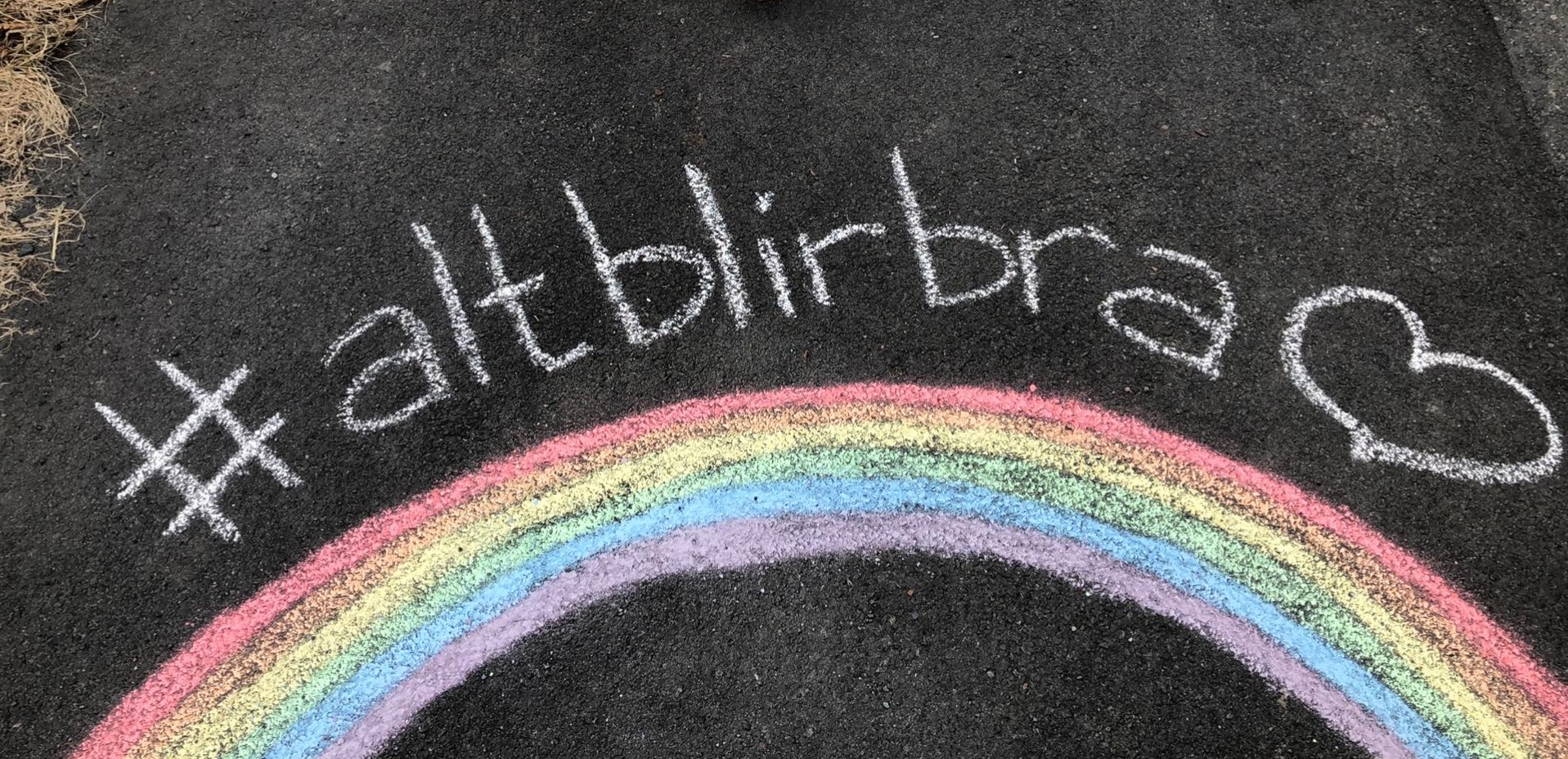 Koronakrisen har vist oss at vi kan – hvis alle trekker i samme retning, men tøffe prioriteringer gjenstår
26
”
The more we invest  with foresight; the less we regret in hindsight
Mark Carney
Governor, Bank of England
27
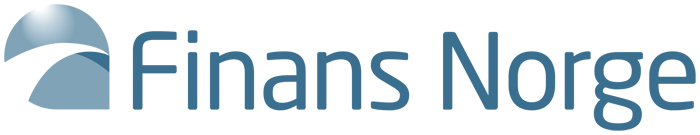 28